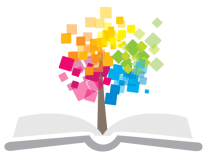 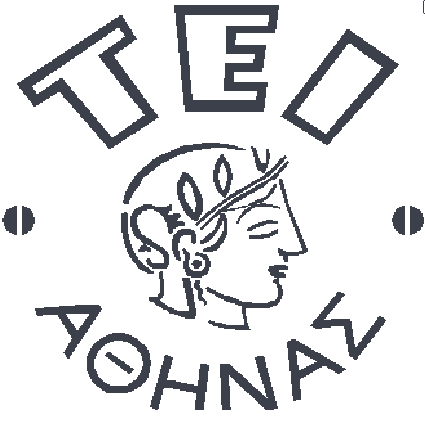 Ανοικτά Ακαδημαϊκά Μαθήματα στο ΤΕΙ Αθήνας
Τεχνικές Λήψης Βιολογικών Υλικών (E)
Ενότητα 10: Λήψη αίματος για αιμοδοσία (Έλεγχοι πριν την αιμοδοσία)
Αναστάσιος Κριεμπάρδης
Τμήμα Ιατρικών Εργαστηρίων
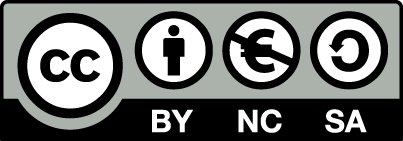 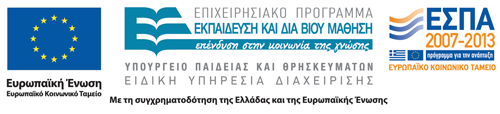 Έλεγχοι πριν την αιμοδοσία 1/5
Οι ασκοί αίματος ελέγχονται για σημεία φθοράς ή ελαττώματα, τόσο πριν τη χρήση, όσο και κατά τη διάρκεια της αιμοδοσίας.
Γίνεται έλεγχος της περιοχής του περιέκτη πίσω από την ετικέτα.
Απαραίτητη θεωρείται η μακροσκοπική παρατήρηση του αντιπηκτικού/συντηρητικού διαλύματος για τυχόν ιζήματα ή χρωματισμούς.
Έλεγχοι πριν την αιμοδοσία 2/5
Αδικαιολόγητος αποχρωματισμός ή παρουσία υγρασίας στην επιφάνεια του ασκού ή στην ετικέτα μετά την αφαίρεση από τη συσκευασία υποδηλώνει διαρροή λόγω κάποιου ελαττώματος. Η παρατήρηση υγρασίας σε όλους τους ασκούς της συσκευασίας υποδηλώνει πρόβλημα σε όλους τους ασκούς.
Έλεγχοι πριν την αιμοδοσία 3/5
Κατά τη διάρκεια της αιμοδοσίας τοποθετούνται στον περιέκτη αίματος, στα συνοδά σωληνάρια για τις εργαστηριακές δοκιμασίες και στο ιστορικό του αιμοδότη γραμμωτός κώδικας (barcode). Με αυτόν τον τρόπο η αιμοδοσία, καθώς και ο αιμοδότης ταυτοποιούνται μονοσήμαντα (μοναδιαία). Ο γραμμωτός κώδικας στις ετικέτες επιτρέπει την πλήρη εξιχνίαση όλων των συναφών στοιχείων καταχωρημένα από τη νοσοκομειακή υπηρεσία αιμοδοσίας σχετικά με την αιμοδοσία, αλλά και με τον αιμοδότη (ανιχνευσιμότητα).
Έλεγχοι πριν την αιμοδοσία 4/5
Τα στοιχεία ταυτότητας του αιμοδότη ελέγχονται με ιδιαίτερη προσοχή και συγκρίνονται με το γραμμωτό κώδικα που δόθηκε από τον ιατρό του ιστορικού για τη συγκεκριμένη αιμοδοσία.
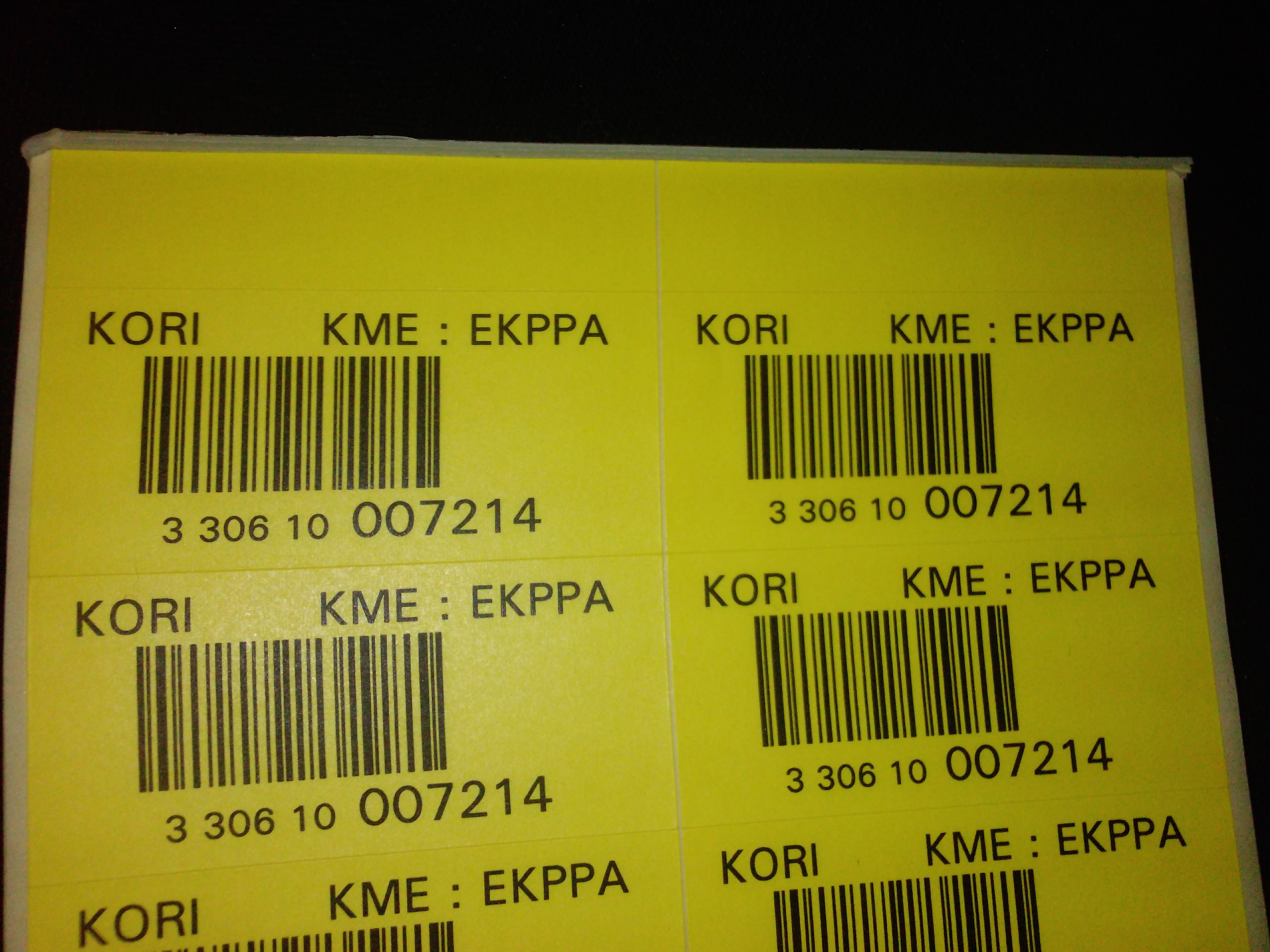 Έλεγχοι πριν την αιμοδοσία 5/5
Σύμφωνα με την Παγκόσμια Ένωση Μεταγγισιοθεραπείας (International Society of Blood Transfusion) o γραμμωτός κώδικας είναι ένας μοναδικός αριθμός αποτελούμενος από δεκαέξι ψηφία. Τα πρώτα τέσσερα κωδικοποιούν τη νοσοκομειακή υπηρεσία προέλευσης του παραγώγου αίματος. Τα επόμενα δύο αναφέρονται στο έτος αιμοληψίας ενώ τα τελευταία δέκα στον αύξοντα αριθμό των παραγώγων της συγκεκριμένης νοσοκομειακής υπηρεσίας αιμοδοσίας.
Τέλος Ενότητας
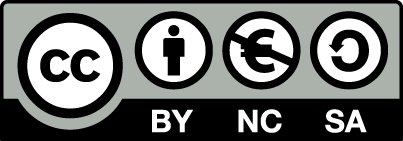 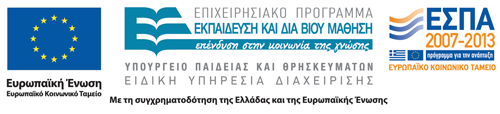 Σημειώματα
Σημείωμα Αναφοράς
Copyright Τεχνολογικό Εκπαιδευτικό Ίδρυμα Αθήνας, Αναστάσιος Κριεμπάρδης 2014. Αναστάσιος Κριεμπάρδης. «Τεχνικές Λήψης Βιολογικών Υλικών (E). Ενότητα 10: Λήψη αίματος για αιμοδοσία (Έλεγχοι πριν την αιμοδοσία)». Έκδοση: 1.0. Αθήνα 2014. Διαθέσιμο από τη δικτυακή διεύθυνση: ocp.teiath.gr.
Σημείωμα Αδειοδότησης
Το παρόν υλικό διατίθεται με τους όρους της άδειας χρήσης Creative Commons Αναφορά, Μη Εμπορική Χρήση Παρόμοια Διανομή 4.0 [1] ή μεταγενέστερη, Διεθνής Έκδοση.   Εξαιρούνται τα αυτοτελή έργα τρίτων π.χ. φωτογραφίες, διαγράμματα κ.λ.π., τα οποία εμπεριέχονται σε αυτό. Οι όροι χρήσης των έργων τρίτων επεξηγούνται στη διαφάνεια  «Επεξήγηση όρων χρήσης έργων τρίτων». 
Τα έργα για τα οποία έχει ζητηθεί άδεια  αναφέρονται στο «Σημείωμα  Χρήσης Έργων Τρίτων».
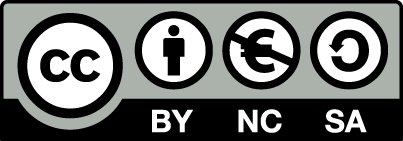 [1] http://creativecommons.org/licenses/by-nc-sa/4.0/ 
Ως Μη Εμπορική ορίζεται η χρήση:
που δεν περιλαμβάνει άμεσο ή έμμεσο οικονομικό όφελος από την χρήση του έργου, για το διανομέα του έργου και αδειοδόχο
που δεν περιλαμβάνει οικονομική συναλλαγή ως προϋπόθεση για τη χρήση ή πρόσβαση στο έργο
που δεν προσπορίζει στο διανομέα του έργου και αδειοδόχο έμμεσο οικονομικό όφελος (π.χ. διαφημίσεις) από την προβολή του έργου σε διαδικτυακό τόπο
Ο δικαιούχος μπορεί να παρέχει στον αδειοδόχο ξεχωριστή άδεια να χρησιμοποιεί το έργο για εμπορική χρήση, εφόσον αυτό του ζητηθεί.
Επεξήγηση όρων χρήσης έργων τρίτων
Δεν επιτρέπεται η επαναχρησιμοποίηση του έργου, παρά μόνο εάν ζητηθεί εκ νέου άδεια από το δημιουργό.
©
διαθέσιμο με άδεια CC-BY
Επιτρέπεται η επαναχρησιμοποίηση του έργου και η δημιουργία παραγώγων αυτού με απλή αναφορά του δημιουργού.
διαθέσιμο με άδεια CC-BY-SA
Επιτρέπεται η επαναχρησιμοποίηση του έργου με αναφορά του δημιουργού, και διάθεση του έργου ή του παράγωγου αυτού με την ίδια άδεια.
διαθέσιμο με άδεια CC-BY-ND
Επιτρέπεται η επαναχρησιμοποίηση του έργου με αναφορά του δημιουργού. 
Δεν επιτρέπεται η δημιουργία παραγώγων του έργου.
διαθέσιμο με άδεια CC-BY-NC
Επιτρέπεται η επαναχρησιμοποίηση του έργου με αναφορά του δημιουργού. 
Δεν επιτρέπεται η εμπορική χρήση του έργου.
Επιτρέπεται η επαναχρησιμοποίηση του έργου με αναφορά του δημιουργού
και διάθεση του έργου ή του παράγωγου αυτού με την ίδια άδεια.
Δεν επιτρέπεται η εμπορική χρήση του έργου.
διαθέσιμο με άδεια CC-BY-NC-SA
διαθέσιμο με άδεια CC-BY-NC-ND
Επιτρέπεται η επαναχρησιμοποίηση του έργου με αναφορά του δημιουργού.
Δεν επιτρέπεται η εμπορική χρήση του έργου και η δημιουργία παραγώγων του.
διαθέσιμο με άδεια 
CC0 Public Domain
Επιτρέπεται η επαναχρησιμοποίηση του έργου, η δημιουργία παραγώγων αυτού και η εμπορική του χρήση, χωρίς αναφορά του δημιουργού.
Επιτρέπεται η επαναχρησιμοποίηση του έργου, η δημιουργία παραγώγων αυτού και η εμπορική του χρήση, χωρίς αναφορά του δημιουργού.
διαθέσιμο ως κοινό κτήμα
χωρίς σήμανση
Συνήθως δεν επιτρέπεται η επαναχρησιμοποίηση του έργου.
Διατήρηση Σημειωμάτων
Οποιαδήποτε αναπαραγωγή ή διασκευή του υλικού θα πρέπει να συμπεριλαμβάνει:
το Σημείωμα Αναφοράς
το Σημείωμα Αδειοδότησης
τη δήλωση Διατήρησης Σημειωμάτων
το Σημείωμα Χρήσης Έργων Τρίτων (εφόσον υπάρχει)
μαζί με τους συνοδευόμενους υπερσυνδέσμους.
Χρηματοδότηση
Το παρόν εκπαιδευτικό υλικό έχει αναπτυχθεί στo πλαίσιo του εκπαιδευτικού έργου του διδάσκοντα.
Το έργο «Ανοικτά Ακαδημαϊκά Μαθήματα στο ΤΕΙ Αθηνών» έχει χρηματοδοτήσει μόνο την αναδιαμόρφωση του εκπαιδευτικού υλικού. 
Το έργο υλοποιείται στο πλαίσιο του Επιχειρησιακού Προγράμματος «Εκπαίδευση και Δια Βίου Μάθηση» και συγχρηματοδοτείται από την Ευρωπαϊκή Ένωση (Ευρωπαϊκό Κοινωνικό Ταμείο) και από εθνικούς πόρους.
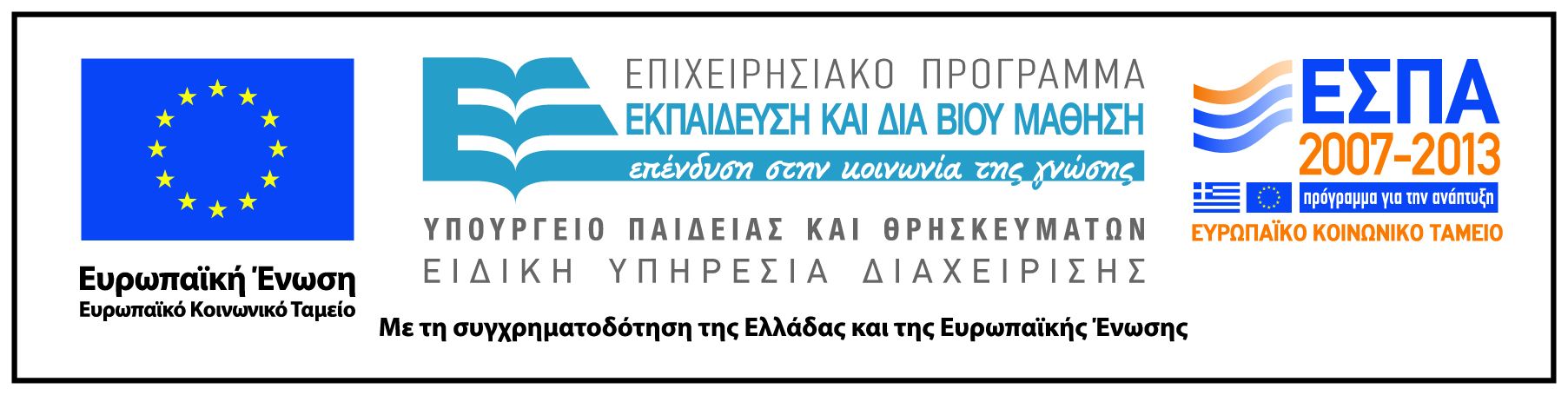